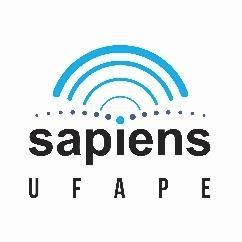 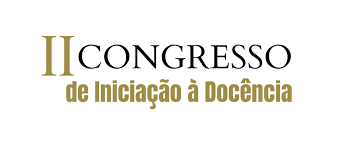 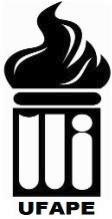 Título do trabalho
Programa: Monitoria, Tutoria ou PIBID
Nomes dos autores: xxxxx
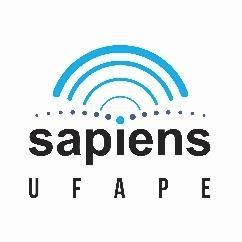 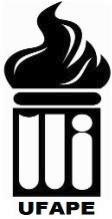 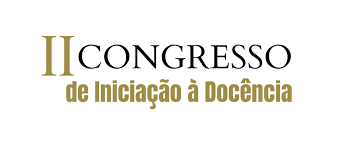 Introdução
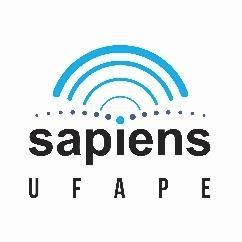 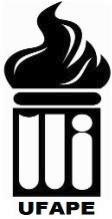 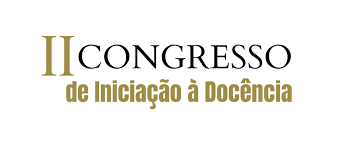 Objetivo geral
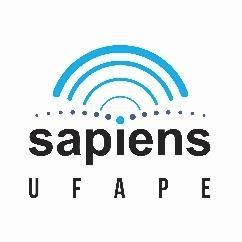 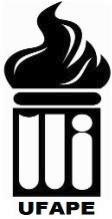 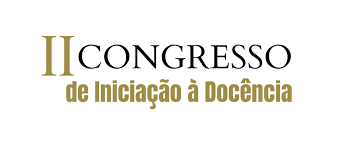 Material e métodos
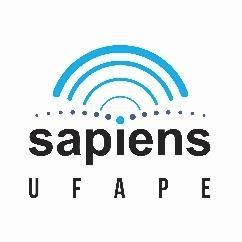 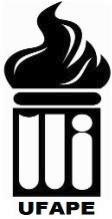 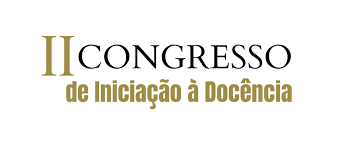 Resultados
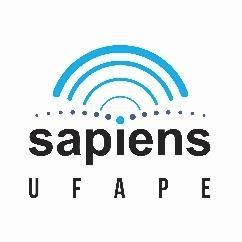 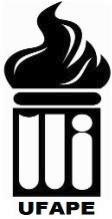 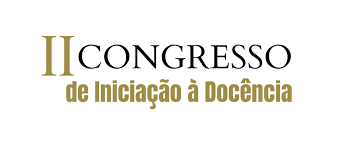 Considerações finais